Leveraging Partnerships for a Stronger WIC
M. Chaplin Mazzocchi, DTR
Lancaster (PA) County WIC
Community Action Partnership 
of Lancaster County
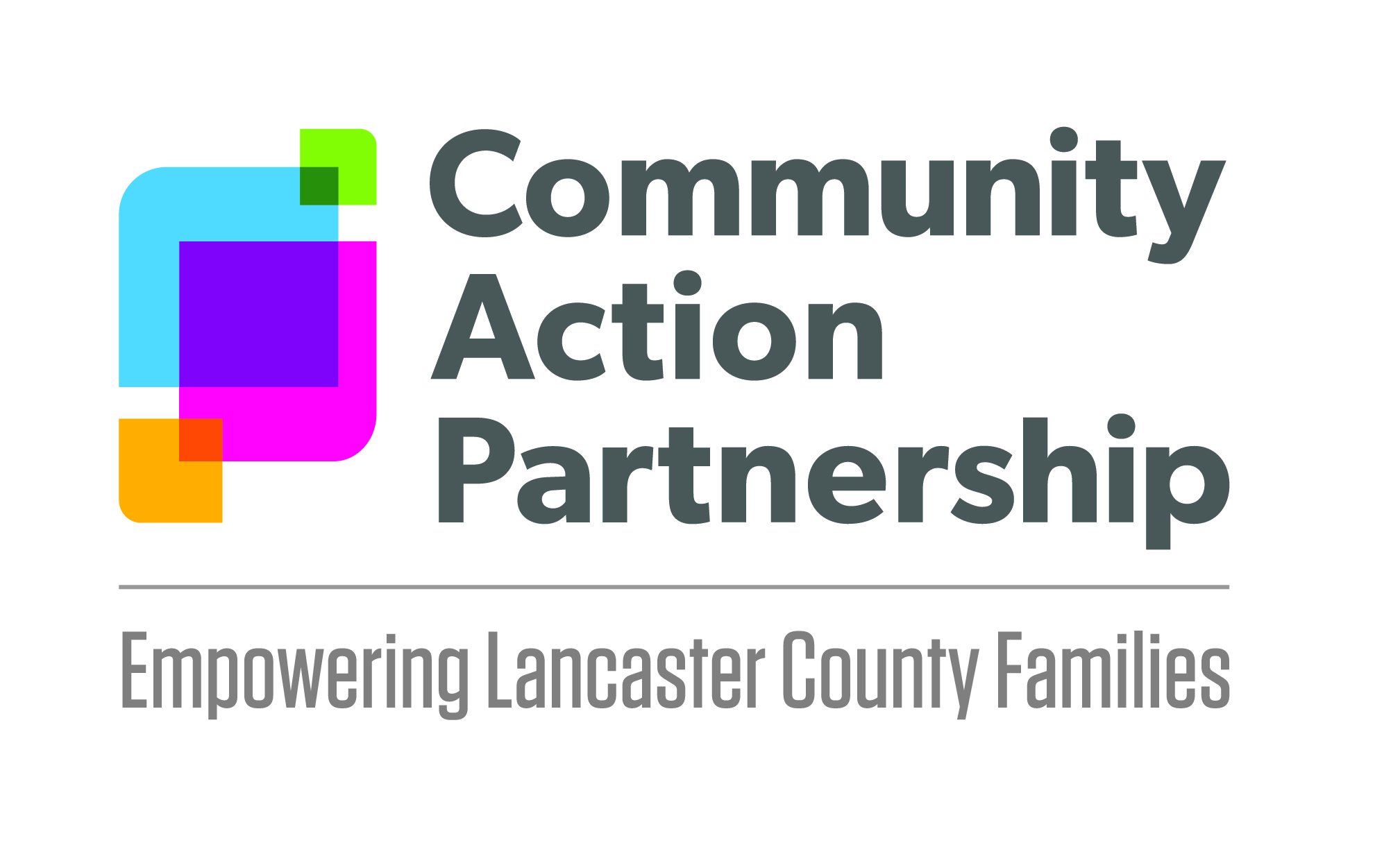 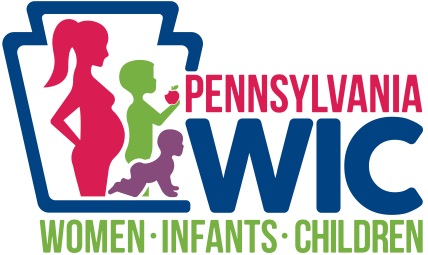 Our Initiatives
The local WIC agency applied for two competitive grants from our state agency, a co-location grant and medical liaison grant.
[Speaker Notes: Funding for these grants was through the USDA. 
During the fiscal year 2017 these two grants were carried out. 
The co-location grant supplied funds for a nutritionist to carry out on-site intensive outreach initiatives with health and social service providers.
The medical liaison grant supplied funds to hire and train either a Registered Nurse or Registered Dietitian to carry out intensive outreach initiatives with medical partners
The outreach coordinator/nutritionist carried out the collocation grant. 
A Registered Nurse was hired and trained as a competent professional authority for WIC and carried out the medical liaison grant.]
The Co-location Sites
Lancaster County Assistance Office 
Healthy Beginnings Plus Program (Pennsylvania's effort to assist low-income, pregnant women who are eligible for Medical Assistance in having a positive prenatal care experience)
PA CareerLink of Lancaster County (an American Job Center/One-Stop center)
Welsh Mountain Health Center (a Federally Qualified Health Center)
[Speaker Notes: We secured partnerships with four health and social service providers. 
One day a week the WIC nutritionist was on-site at each of these locations.
CAO is part of the PA Department of Health and Human Services.
HBP is part of Lancaster General Health/Penn Medicine. This is the largest hospital in Lancaster County. 
PA CareerLink would be known nationally as American Job Centers or One-Stop Career Centers. 
WM is a Federally Qualified Health Centers. FQHC’s do not have a cap on the number of patients they can serve who have medical assistance.]
Lancaster County Assistance Office (CAO)
Each Monday a WIC nutritionist was present at the County Assistance Office. 
Case workers make referrals to the nutritionist during the day. 
Customers in the waiting area are able to self refer.
[Speaker Notes: The Customer Service Representatives help walk ins with questions regarding Medical Assistance, SNAP benefits and Temporary Assistance for Needy Families (TANF). 
The nutritionist was able to promote WIC services and nutrition in the lobby. 
The nutritionist was given a cubicle to use and decorate. This picture is an example of the foods included in a food package.]
Lancaster County Assistance Office (CAO)
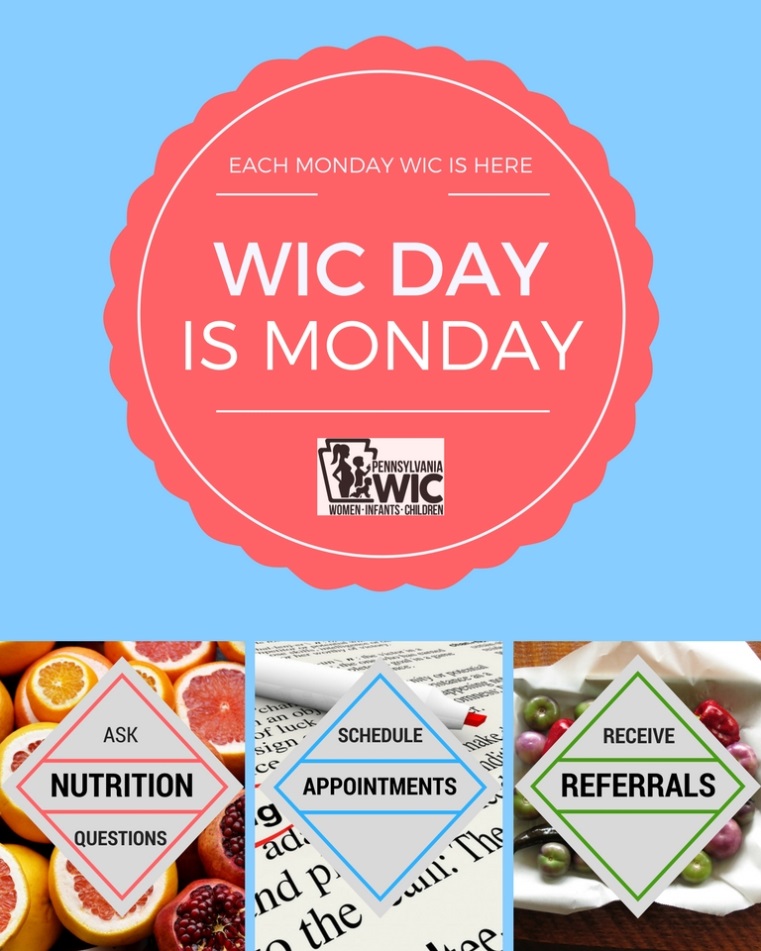 There were a total of 59 people scheduled for WIC appointments. 
There were 34 referral forms completed.
[Speaker Notes: Three presentations about the WIC program were given to the staff of the CAO during the grant period. 
A special referral form was created specifically for the CAO.]
Healthy Beginnings Plus (HBP)
Each Tuesday, a WIC nutritionist completes intake appointments for pregnant women. 
HBP has the same income guidelines as the WIC program. 
We are able to complete certifications for pregnant woman and issue checks on site.
Number of women enrolled onto WIC while at HBP during the grant period was 256.
[Speaker Notes: Healthy Beginnings Plus is an initiative for pregnant women that are eligible for medical assistance. 
This program is a part of all of our hospitals in Lancaster County.]
PA CareerLink of Lancaster County
The CareerLink has numerous programs and resources for job seekers. 
The nutritionist worked closely with customers who are a part of EARN and Work Ready. 
Two times a month there was a nutrition presentation for the customers of these programs, and anyone else in the building was welcome to attend.
[Speaker Notes: Organizations such as the Lancaster-Lebanon Intermediate Unit #13 (GED and Adult Basic Education), Department of Labor and Industry (job match and labor market information), and others combine in one location to provide services to thousands of job seekers and employers on an annual basis.
These programs were the focus of nutrition education and retention services as well as re-engaging those who may have dropped from WIC support.  
EARN and Work Ready  are PA  specific and are TANF- funded training programs. 
serve recipients of Temporary Assistance for Needy Families (TANF) who have requirements to participate for a specified number of hours per week in program activities.
Work Ready is specific to job seekers who have barriers to employment such as children under 5 or pregnancy.
The nutritionist was able to schedule or remind customers of their appointments while on location. 
The consistent presence of the WIC representative meant that they could recruit the many eligible low income customers and those who are recently eligible as a result of a job loss that use the center’s services.]
PA CareerLink of Lancaster County
Based on attendance of each presentation there were 155 attendees of the nutrition presentations. 
WIC presented Pop-Up grocery store tours with customers throughout the year. 
90% of customers found the information presented very useful or useful.
[Speaker Notes: Talk about Susan, how appreciative she was to the program. Impact on her life. Child had low Fe, went to Hershey, got blood transfusion. 

Topics that were presented were smart snacking, portion sizes then and now, and healthy fast food.
Any one is allowed to attend the presentations, they are not limited to WIC customers. 
All customers are surveyed after the presentations. 

Feedback from surveys included: 
“You can substitute things for butter or sugar.”
“100 extra calories a day = weight gain of 10 pounds a year.” 
“Ways to make foods healthy when in a hurry.”
“I learned that reading ingredients will help me be a better shopper and more conscious of what I put in my body.”]
What did you learn?
“You can substitute things for butter or sugar.”
“100 extra calories a day = weight gain of 10 pounds a year.” 
“Ways to make foods healthy when in a hurry.”
“I learned that reading ingredients will help me be a better shopper and more conscious of what I put in my body.”
[Speaker Notes: All customers are surveyed after the presentations. Feedback from customers on what they learned during the presentation. 
Any one is allowed to attend the presentations, they are not limited to WIC customers.]
Welsh Mountain Health Center
Each Thursday, a WIC clinic runs out of the Springville location of Welsh Mountain Health Center. 
The clinic serves families in a rural area of our county. 
WIC program presentations were given to the Dental and Medical staff of all locations.
Caseload was 25 at the end of the grant period.
[Speaker Notes: WIC program presentations were given to the Dental and Medical staff of all locations.
Presentations to staff help to increase the understanding of the WIC program and benefits along with increasing referrals.]
The Medical Liaison
Registered Nurse with BSN
Trained as WIC Nutritionist
Used the knowledge and experience as both a RN and a WIC Nutritionist to:
Bridge the gap
Strengthen community partner relationships
Inform college students
Decrease misunderstandings
Answer questions and share information about WIC
[Speaker Notes: The liaison was the primary between the medical community and WIC for the purpose of increasing referrals and ultimately participation.  This high level of certification was selected because we often receive questions about WIC food packages (juice, formula, etc.) and having a Registered Nurse responding to medical professionals on an advanced level would be advantageous. This approach both educates the professionals and develops relationships with them so that they will be much more likely to make referrals and call with questions.
The goal was to increase WIC referrals and retention by educating existing and emerging healthcare professionals.


Lancaster County’s largest medical provider, Lancaster General Health/Penn Medicine has over 240 family medicine physicians, 62 pediatricians and 30 OB/GYN providers.  Add to that the physicians from the two other hospitals in the county, private physicians and hospitals, clinics, urgent care facilities, midwives, nurse practitioners, and other health-related centers and it was obvious that with our current resources, we cannot adequately reach the professionals who are in key positions to refer patients to WIC.

The liaison also reached out to higher education facilities, there are eight, in Lancaster County to present to students who would be working in the medical or social service field upon graduation. Providing them knowledge on the WIC program and how to make referrals.]
How the Medical Liaison Bridged the Gap
The medical liaison presented information on the following: 
Eligibility guidelines
Breastfeeding services
Nutrition assessments
Nutrition education
WIC on Wheels
Breast Pump Program
Cook With Me Classes and Grocery Store Tours
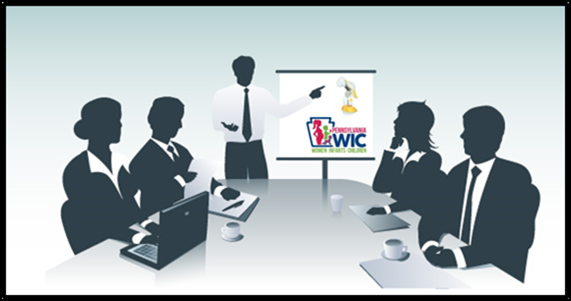 [Speaker Notes: WIC on Wheels is our mobile clinic that brings services to the rural areas of our county.]
How the Medical Liaison Bridged the Gap
Special care was taken to address the qualifications of the WIC Nutritionist. 
Providers were educated on our level of expertise when it comes to prenatal and early childhood nutrition.
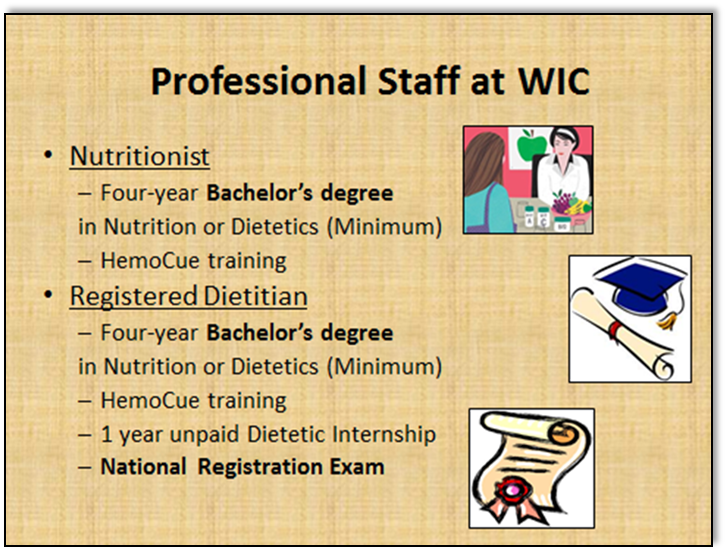 [Speaker Notes: This slide is taken from the presentation given to providers about the WIC staff. 
Most providers did not know that customers are seen by a trained nutritionist during appointments.]
How the Medical Liaison Bridged the Gap
Providers were given an overview of what happens during a WIC appointment.
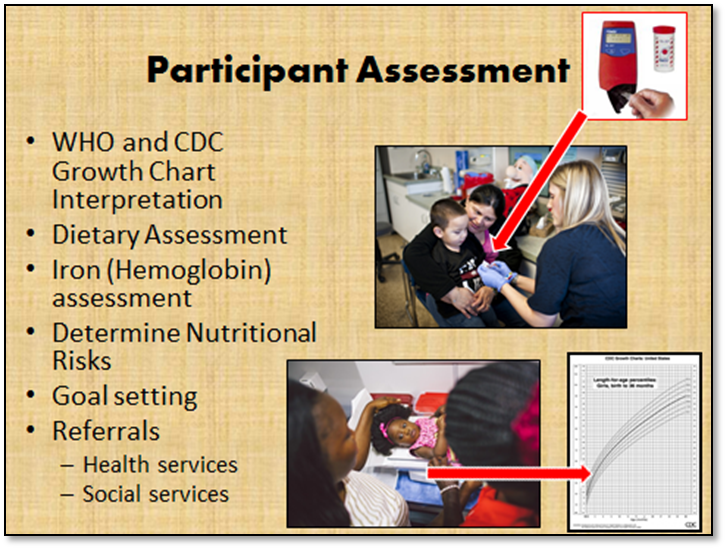 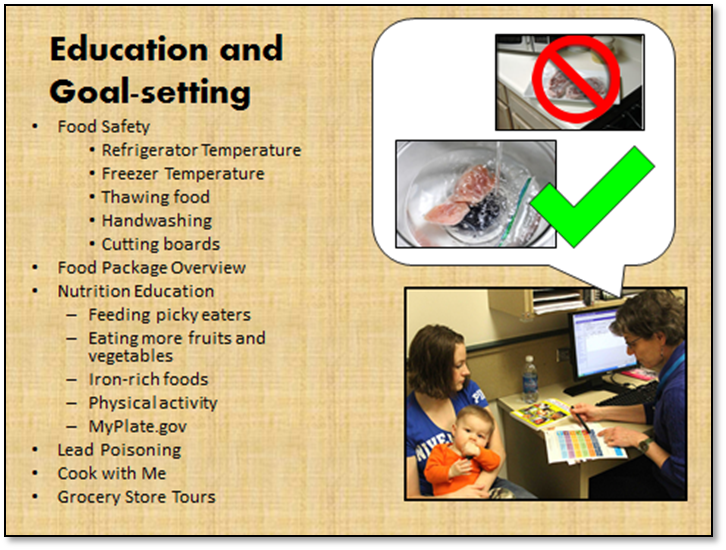 [Speaker Notes: These slides were taken from the presentation given to providers about the WIC staff.]
Breastfeeding Promotion
The medical liaison presented information on the importance of the breastfeeding support and  peer counselor program.
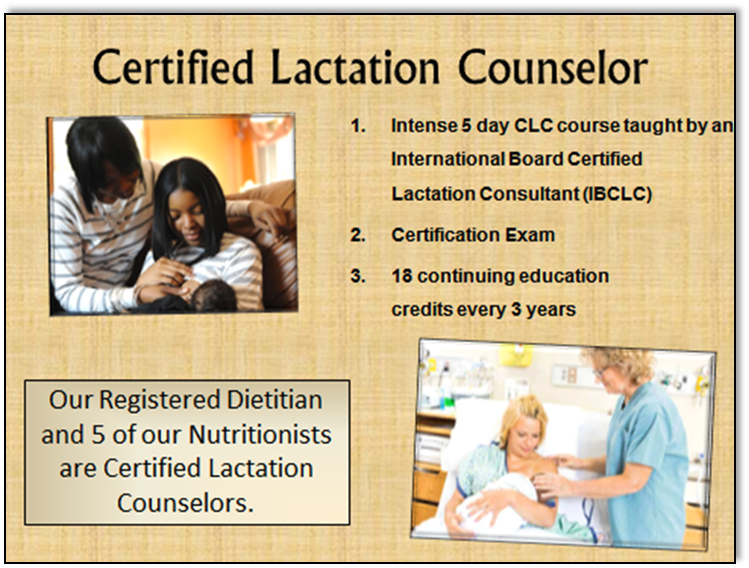 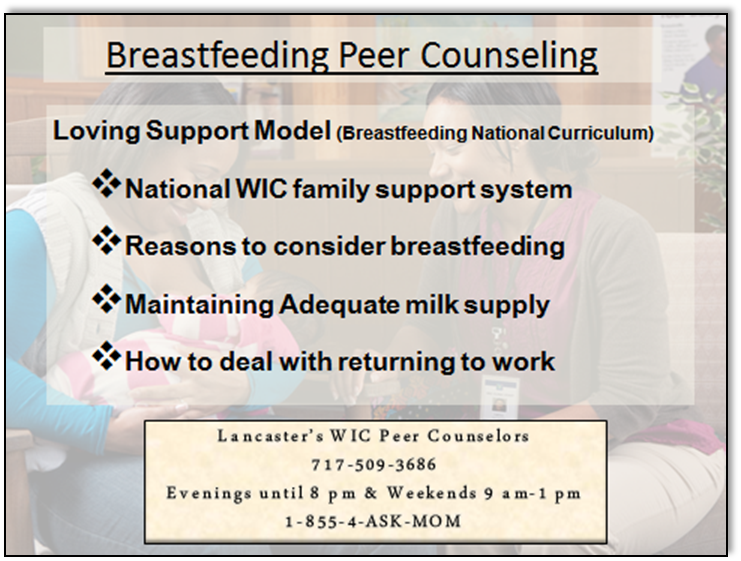 [Speaker Notes: These slides were taken from the presentation given to providers about the WIC staff.]
How the Medical Liaison Bridged the Gap
A health care provider fact and referral form was used for providers. 
Surveys were given after every presentation.
[Speaker Notes: The post survey allowed us to gather information on what was new information for the providers or students that attended the presentation.]
Survey Results
[Speaker Notes: Go over questions and results. 
Many told the medical liaison:
“WIC is a great program we should be utilizing more often”
“WIC has evolved so much in the past decades, it’s amazing to see how extensive it has gotten”]
Increased Health Care Referrals
[Speaker Notes: During the grant period we saw an increase in the number of referrals that were received from health care providers. 
Graph shows the differences between 2016 and 2017 during a five month period.
There were 32 more referrals in 2017 when compared to 2016. 
Tell story: “In the middle of May 2017, a mother called the Medical Liaison directly, as referred to by a community partner.  The mother expressed her frustration with being over-income and unable to receive financial help for her child with a very rare and expensive condition which requires a home-health nurse.  Her child does have MA, so the Medical Liaison told the mother that he automatically qualifies for WIC.  The child has special dietary restrictions: cannot drink milk, cannot have soy, but can drink almond milk.  The Medical Liaison explained to the mother that although WIC does not offer almond milk, we do offer a variety of other nutritious foods, and gave her the web address to the PA WIC food guide, along with www.caplanc.org and www.pawic.com for further information.  The mother was very happy when the Medical Liaison stated, “Your child will have free access to our nutritionists and our Registered Dietitian.”  She said, “Really? That would be great!  His doctor advised he see a nutritionist!”  The child was then scheduled for his first WIC appointment, and he was soon added onto the program.  The mother was happy to have finally gotten some financial help, with the surprise of free nutrition assessments and education.”]
Increased Health Care Outreach
The medical liaison was able to reach over 75 health care facilities or educational institutions during the grant period. 
23 of these facilities were given a formal WIC presentation. 
The other locations were provided with WIC outreach materials and promotional breastfeeding children’s books. 
This impressive number would not have been reached if there had not been a designated staff person for this initiative.
Increasing WIC’s Footprint
During the grant period the medical liaison was able to speak with or present to over 75 medical providers and colleges in Lancaster County. 
The nutritionist that was co-located provided WIC benefits to 284 customers.
Made contact with 227 customers through nutrition presentations and on-site outreach. 
Of these contacts 122 appointments were scheduled.
Both of these grants provided our local agency the opportunity to increase WIC’s footprint in the community. 
Positions that lend time to personal intensive outreach with community organizations and medical field professionals increase the knowledge and understanding of WIC and referrals to WIC, leading to an increase in participation and retention rates.
[Speaker Notes: One of the most striking outcome was that providers did not know that WIC customers see a trained nutritionist during appointments.]